Мурзабаевская начальная общеобразовательная школа филиал  МКОУ «Субботинская средняя общеобразовательная школа»Наша дошкольная жизнь«Юные исследователи»  «Познавательно-исследовательская деятельность и экспериментирование»

Воспитатель ГКП: Каримова Винера Булякбаевна , 
соответствии занимаемой должности
Предметный мир , социальная  жизнь и природа – вот основные источники формирования детских ощущений, восприятий и представлений. Мир природы удивителен и прекрасен. Однако далеко не все способны видеть эту красоту. Многообразие цвета, форм, разнообразие оттенков красок неба, воды, листьев … Умение  «смотреть» и «видеть», «слышать» и  «слушать» не развивается  само собой , не дается от рождения в готовом виде , а воспитывается. Природа повседневно воздействует на ребенка. Но малыш многого не замечает, порой его восприятие бывает очень  поверхностным. И все же здесь, в царстве природы , он имеет первый чувственный опыт, накапливает ощущения, идущие от самой жизни . Здесь он первооткрыватель, исследователь, а порой и неудачник. Не сразу удается перейти через канавку, перешагнуть через ручеек, так как нет опыта, нет умения оценить  расстояние «на глазок». И не от рождения мы знаем , что крапива «кусается», а репейник «пристает»… В этом сложном познании мира природы велика роль взрослого, он должен сам «видеть» и « слышать  » природу и учить этому ребенка.  Очень важно рассказывать ребенку о том , как богата и прекрасна наша планета, и о том , что у нее есть свои законы (смена дня и ночи , сезонные изменения, изменения погоды),  что солнце  бывает разным (зимой-далекое, холодное, а летом –жаркое), а луна- не всегда круглой. Малыш усвоит эти знания через непосредственное восприятие, накопление впечатлений чувственного опыта, но с помощью взрослого.
Я хочу представить вам свой педагогический и практический  опыт работы в организации интегративного дошкольного обучения и воспитания детей по  теме: «Познавательно-исследовательская деятельность и экспериментирование» в процессе освоения  детьми образовательных областей «Здоровье», «Познание», «Социализация», «Коммуникация».
С помощью поисково – исследовательской деятельности можно поддержать и развить в ребенке интерес к исследованиям, приобретению опыта успешной собственной исследовательской деятельности, развитию восприятия, мышления, а главное – речи (умению размышлять, рассуждать и анализировать).
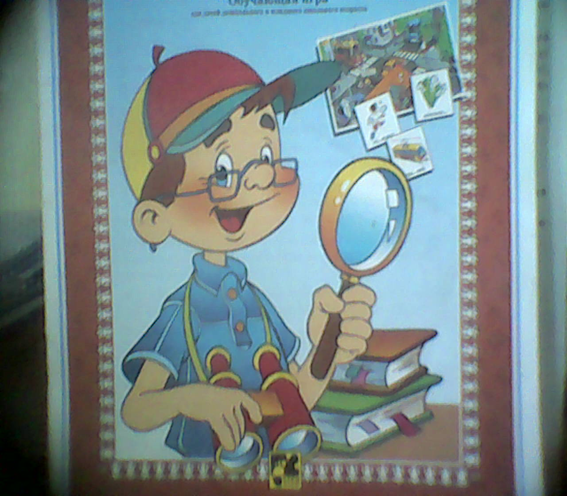 Организация познавательно-исследовательской деятельности идет по трем взаимосвязанным направлениям:1) Живая природа (многообразие живых организмов, характерные особенности сезонов в разных природно-климатических зонах и т.д.)2) Неживая природа (вода, воздух, почва, звук, свет и цвет и т.д)3)Человек (функционирование организма, рукотворный мир: материалы и их свойства, преобразование предметов)
Для развития познавательной активности детей, формирования навыков исследовательской деятельности, развития их интеллекта и представления об окружающем мире в групповой комнате создана мини-лаборатория, где дети превращаются в «юных лаборантов», там они проводят опыты, эксперименты, наблюдают за разными природными материалами
Мини-лаборатория
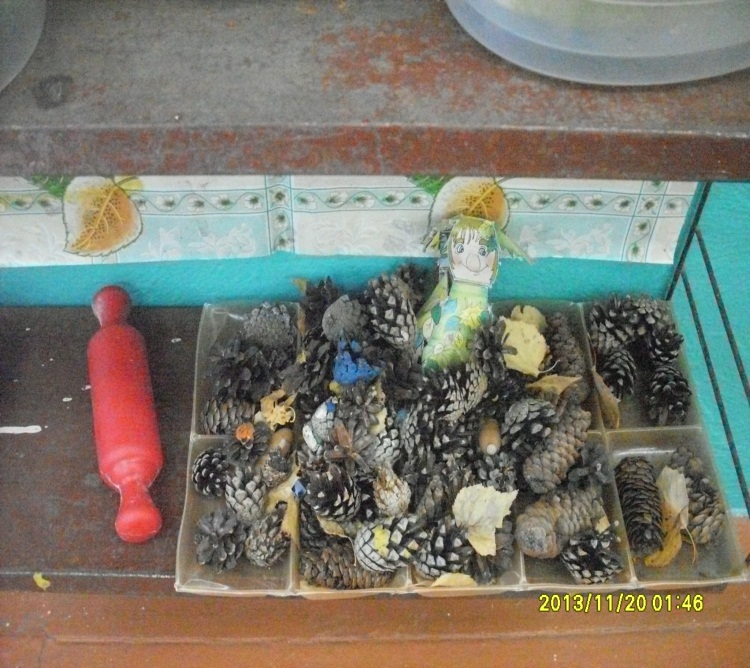 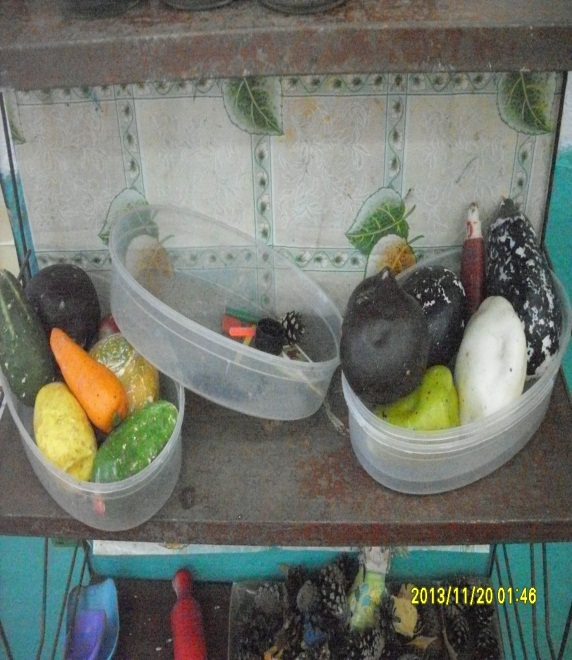 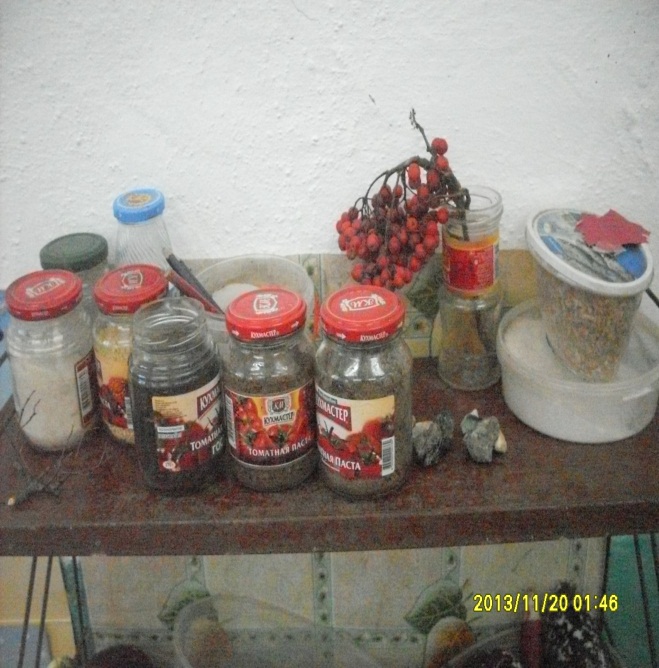 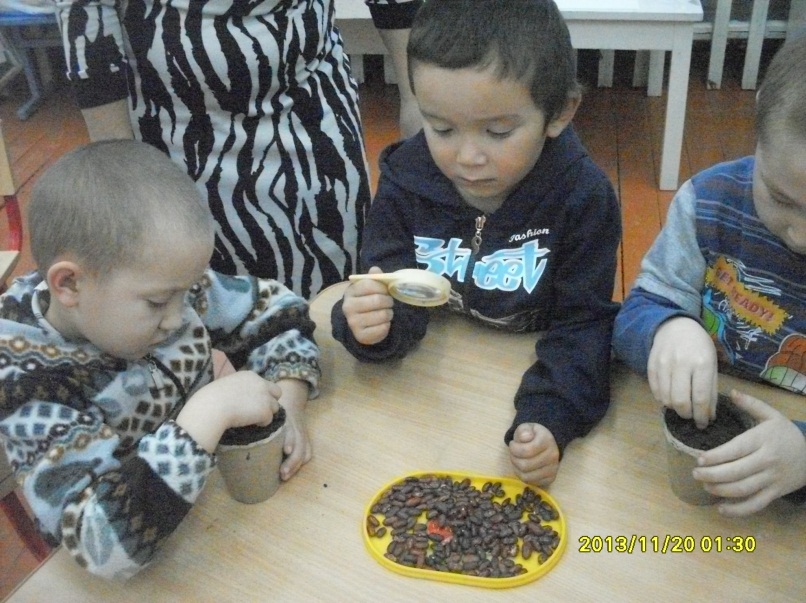 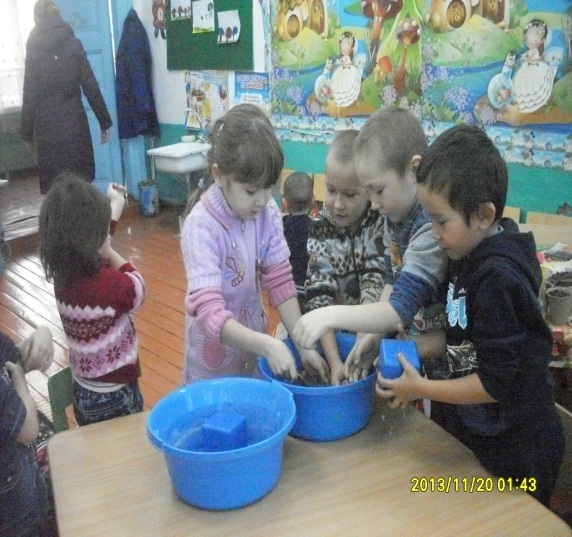 Это всё – эксперименты –Интересные моменты!Всё, всё, всё хотим узнать!Нужно всё зарисовать!Как наш опыт получился,Сколько времени он длился?Удивляемся всему:Как? Зачем? И почему?
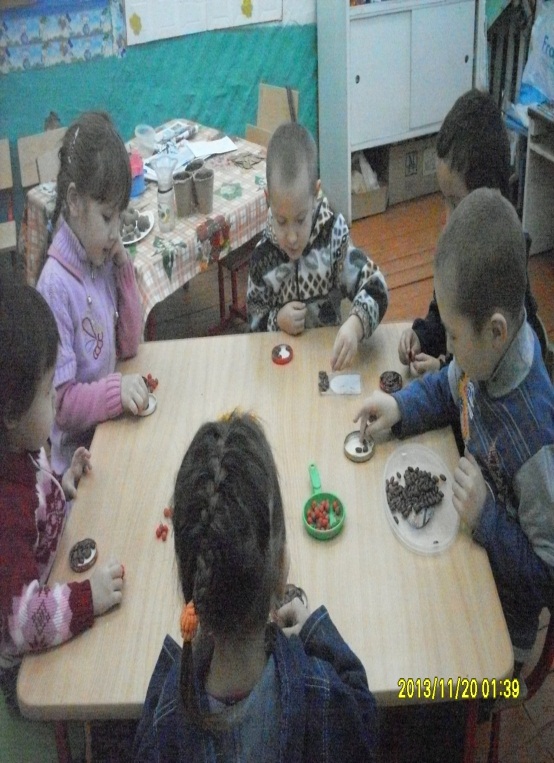 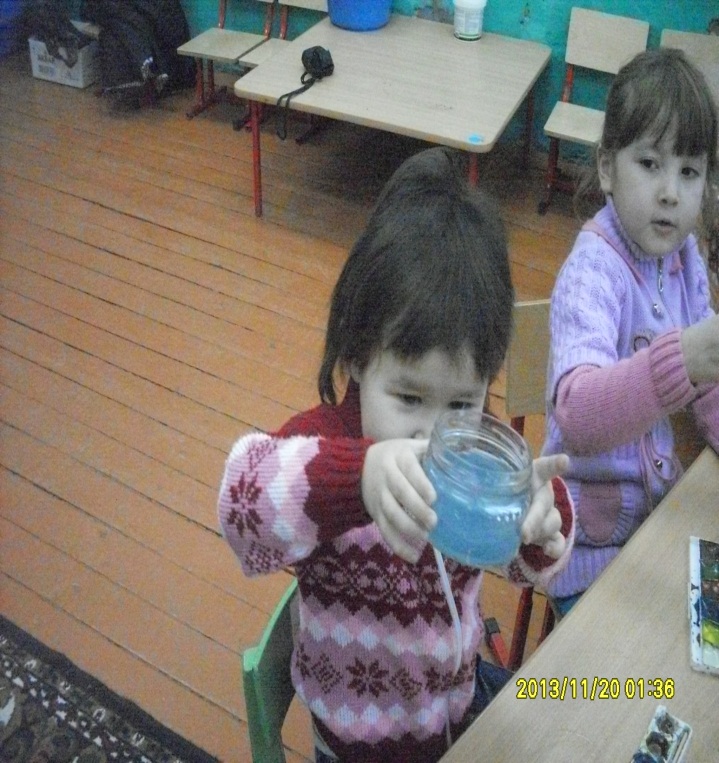 Пусть не сердятся родители, Что измажутся строители, Потому что тот, кто строит,Тот чего-нибудь да стоит!И не важно, что покаЭтот домик из песка!
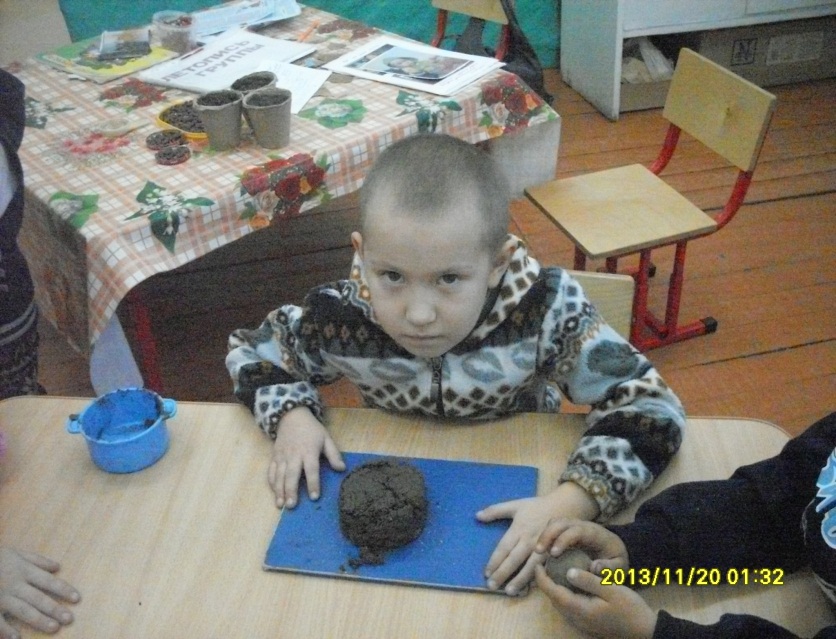 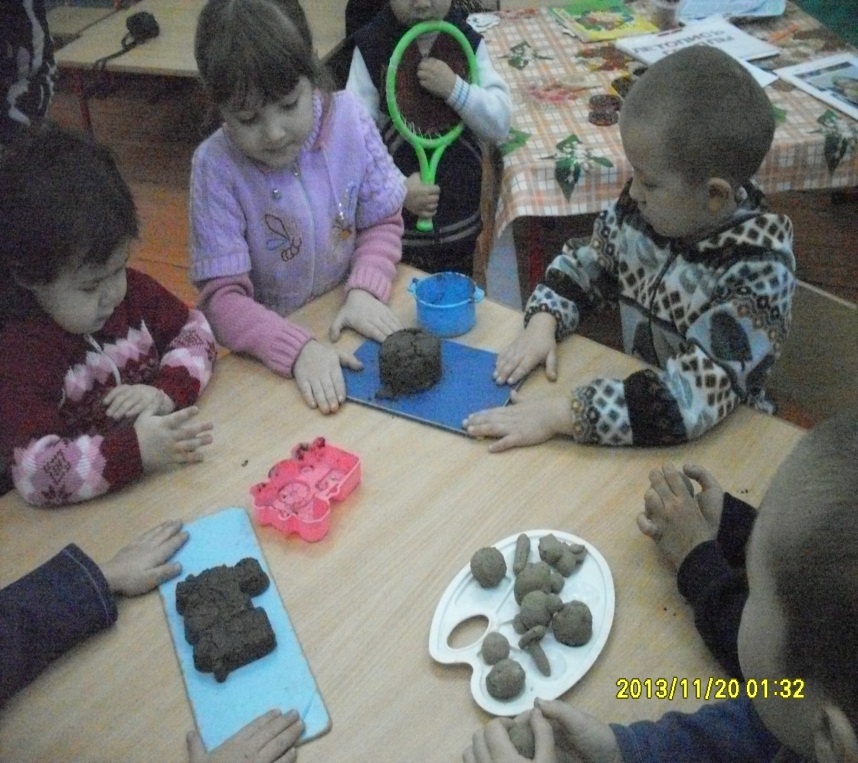 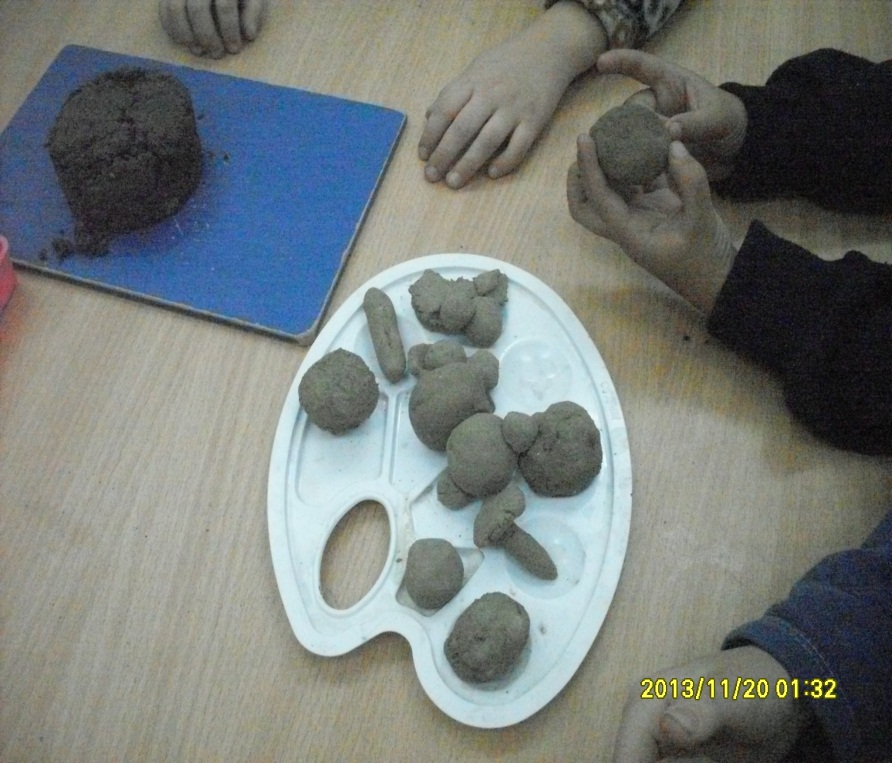 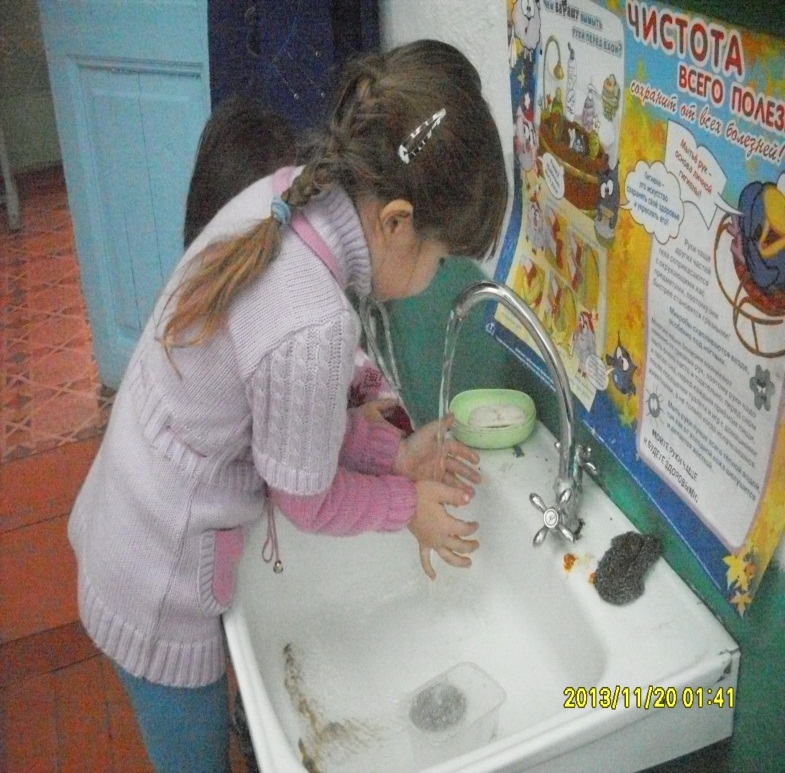 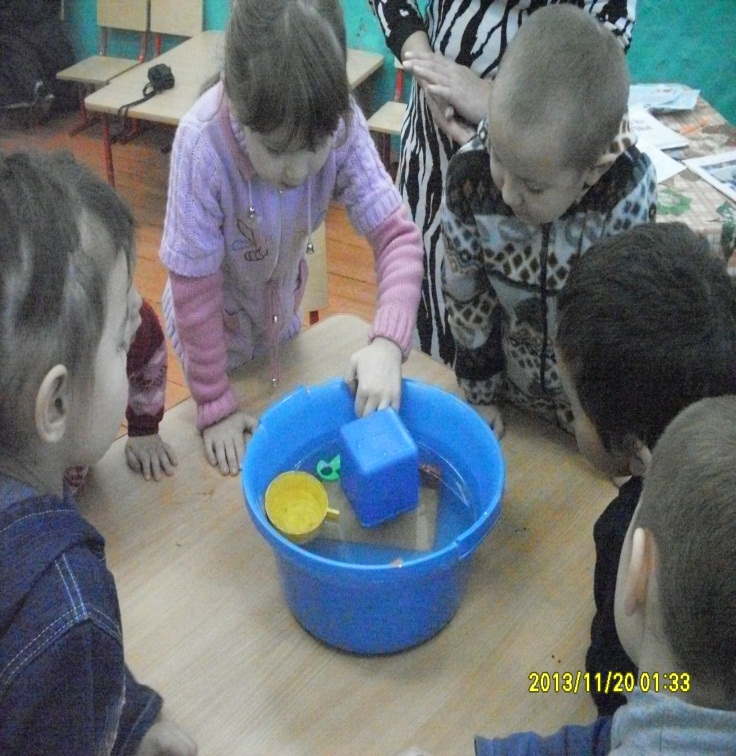 Вода-вода, кругом вода
И без нее нам никуда. 
Цветы полить, 
И просто так ее попить.
Мы открываем кран с водой
И наливаем в чайник свой. 
Вода кипит, вода шипит, 
И скоро чаем угостит. 
И в вашей группе вода есть
Ее капелек не счесть. 
Сейчас по группе мы пойдем
И много капелек найдем.  (Голубева В.А.)
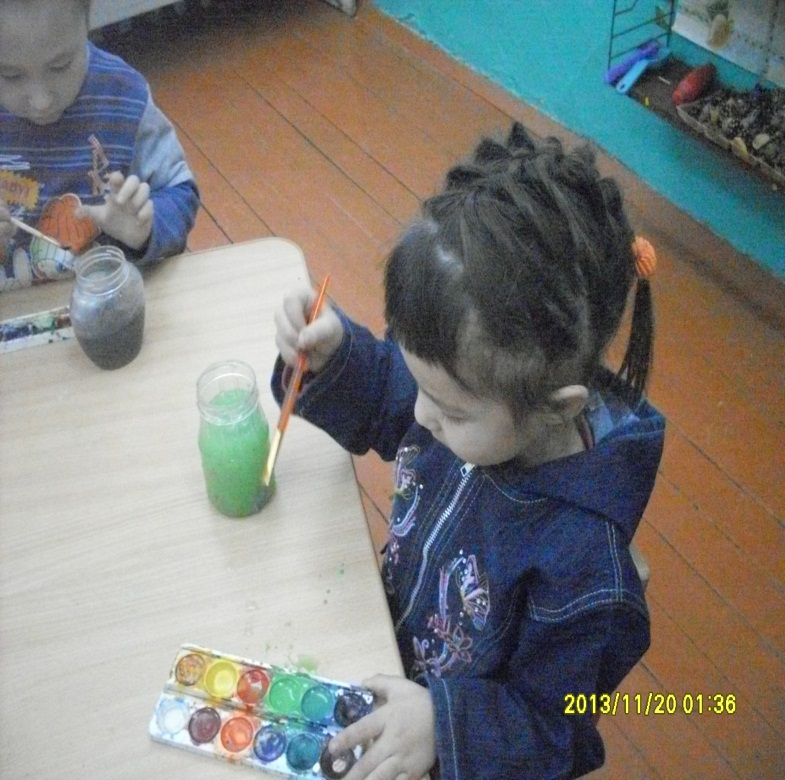 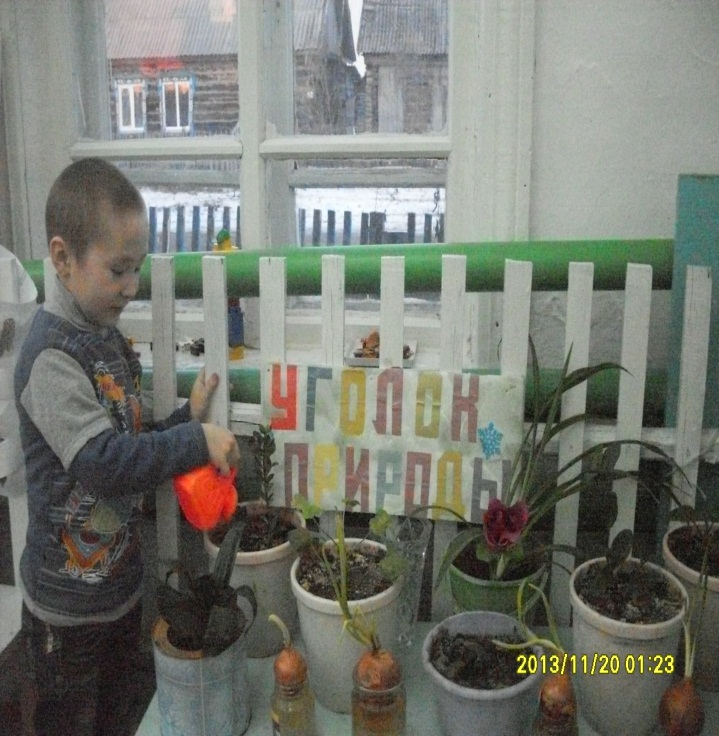 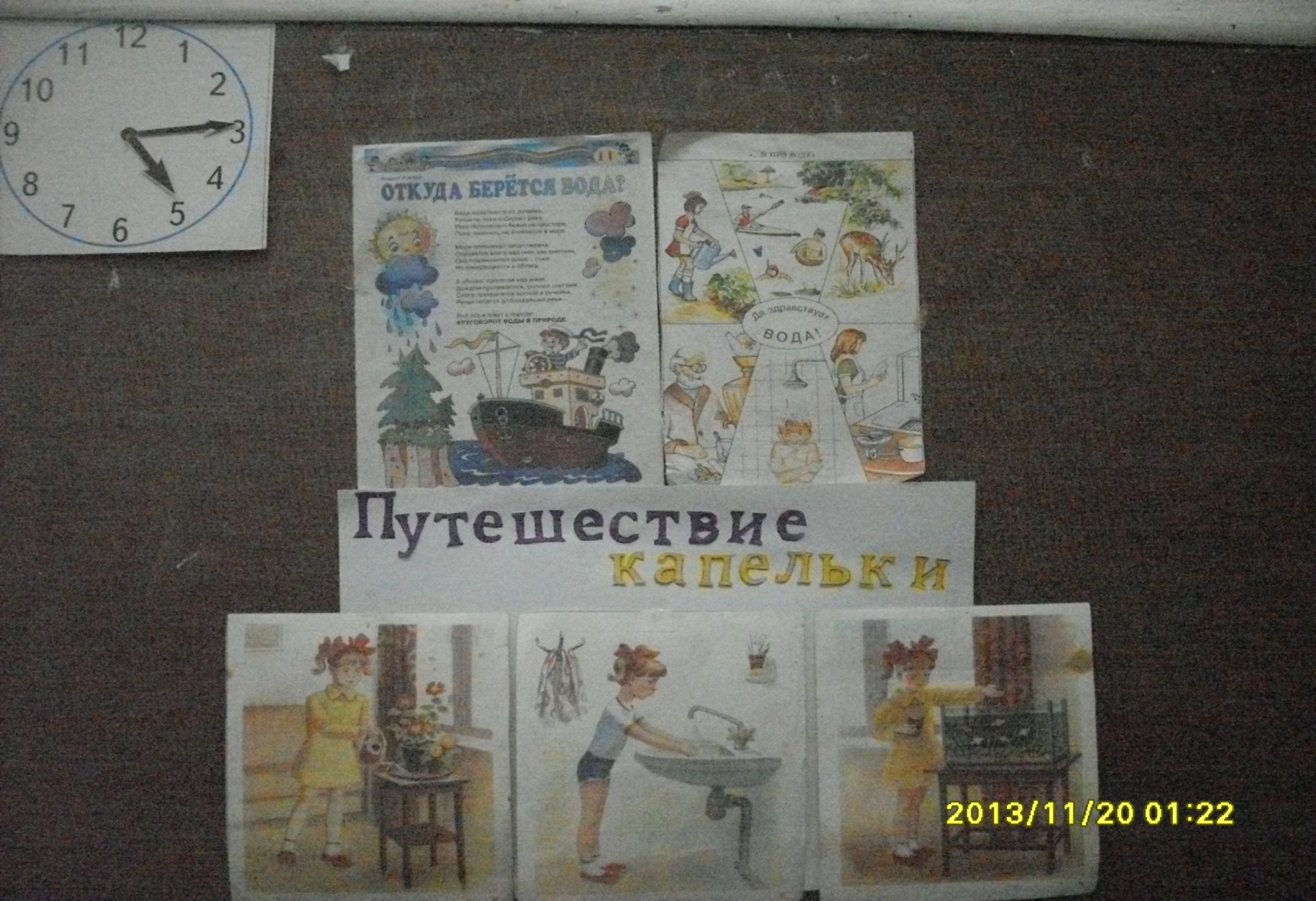 Заполнение календаря природы-еще одно дело повседневной жизни, которая сочетается с  наблюдениями.   В процессе ежедневных наблюдений за сезонными явлениями природы дети совместно с воспитателем или самостоятельно отображают на «Календаре природы» состояние растительного и животного мира, неживой природы; учатся устанавливать связи и зависимости в окружающем мире, делать выводы.  « Календарь природы» использую как во время коллективных занятий, так и в индивидуальной работе с дошкольниками.Дошкольникам нравится такая форма работы , как «перевертыши», когда я заранее сама моделирую панно, допуская грубейшие ошибки (например, в мае месяце помещаю на панно крону дерева, покрытую снегом), и прошу детей ответить , все ли здесь правильно. Со старшими дошкольниками изучая материки ,  моделируем панно, отображая погодные условия на другом материке. Делаем своими руками дополнительные карточки с изображением растительного и животного мира , изучаемого материка.Работу с «Календарем природы» начинаем с уточнения дня недели и названия месяца .К концу  дошкольного возраста дети четко знают названия дней недели и месяцев каждого сезона и легко оперируют ими.
Работа с календарем природы
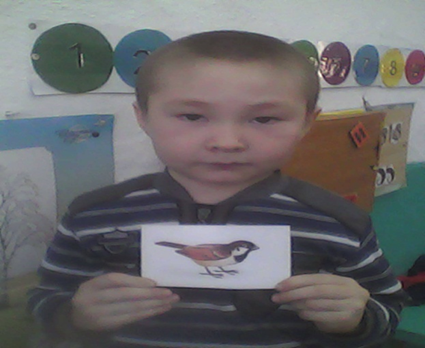 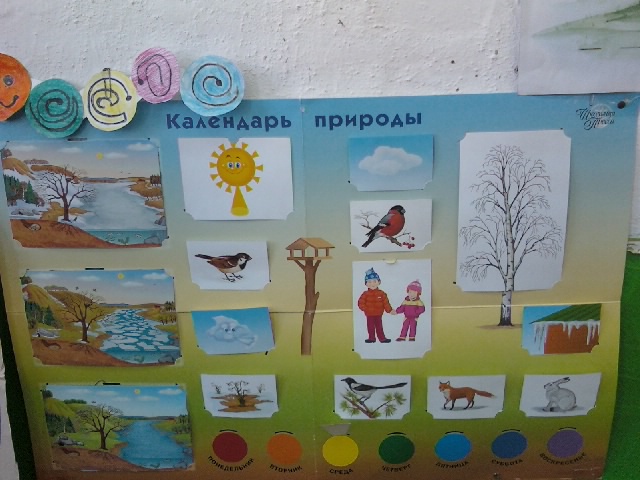 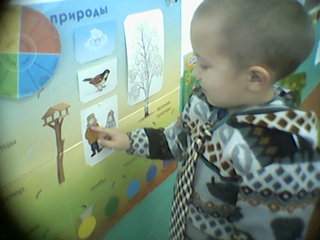 Пусть все , что в мире живет, к нам в загадку попадет. Работа с «Календарем природы» будет интереснее, если использовать загадки:На дворе горой,А в избе водой                                                                               Желтая хозяюшка                                                                              Из лесу пришла,                                                                               Всех кур пересчитала.                                                                              С собой унесла?
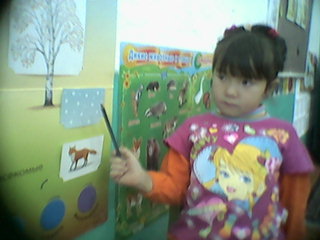 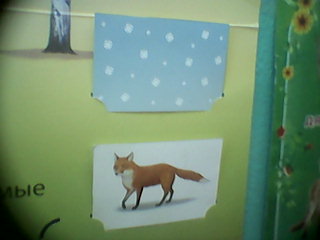 Со старшими дошкольниками изучая материки ,  моделируем панно, отображая погодные условия на другом материке. Делаем своими руками дополнительные карточки с изображением растительного и животного мира , изучаемого материка.
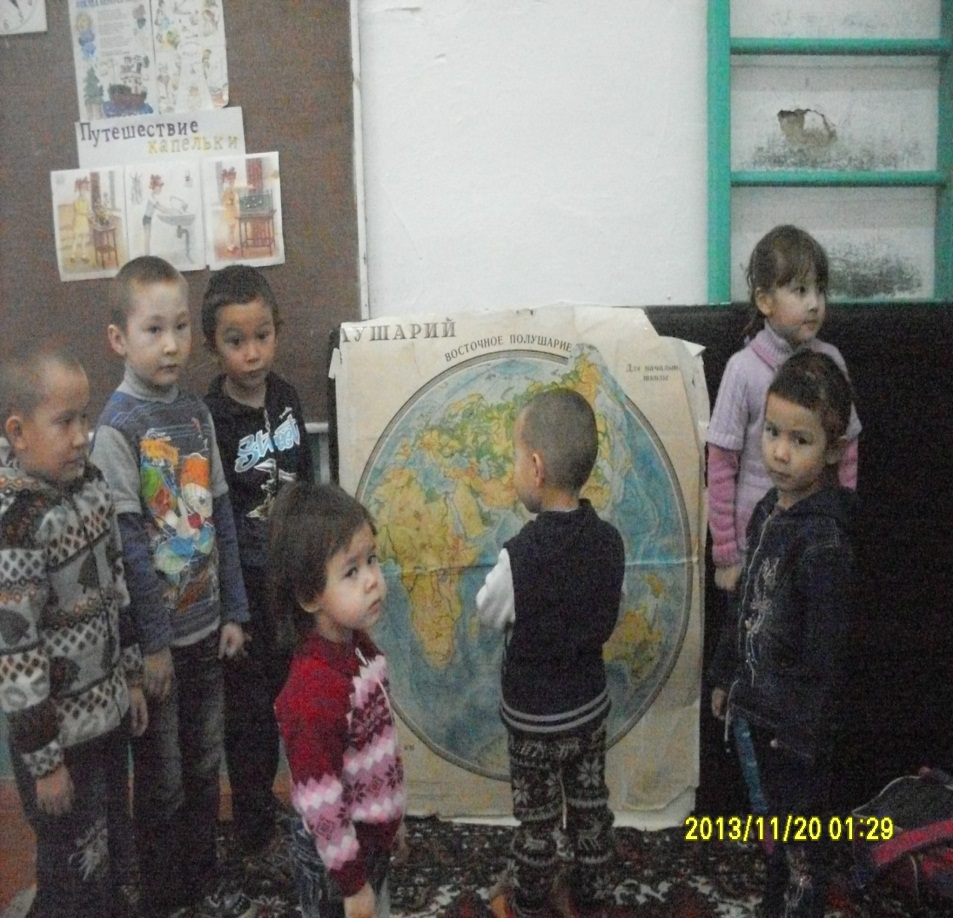 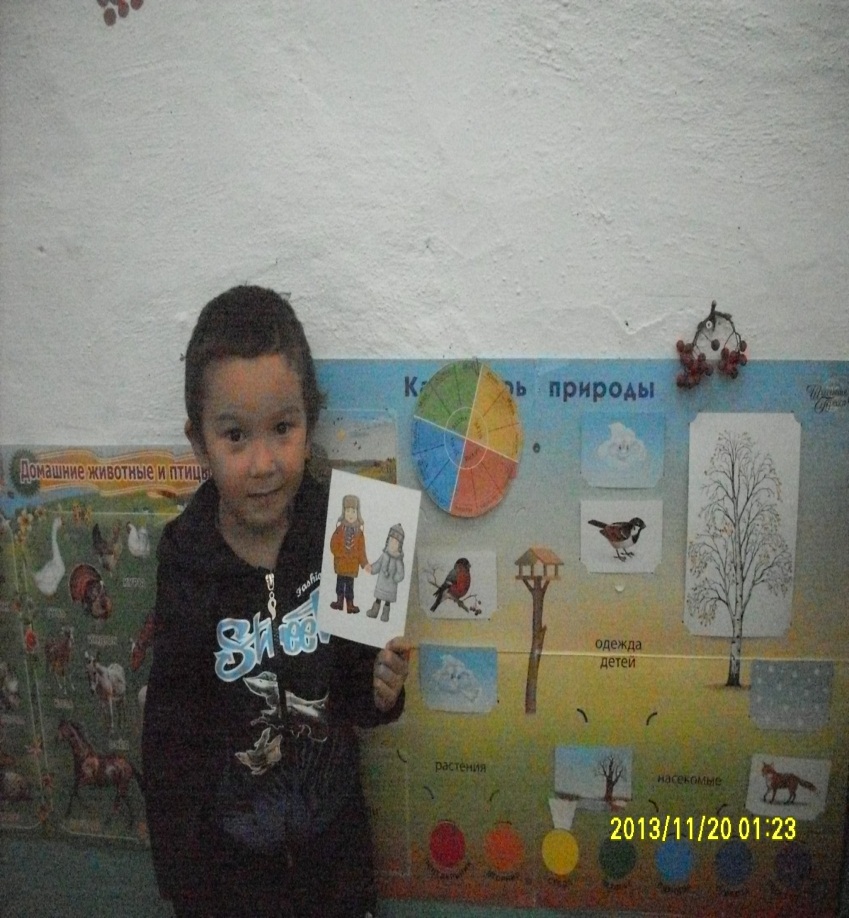 Основное средство познания природы-наблюдение.Дети замечают все: трудолюбивого муравьишку на лесной тропинке, подвижного жучка на зеркальной глади воды, крохотного паучка в густой траве .Каждая прогулка , экскурсия в лес дают возможность совершить маленькое открытие, дети стараются все потрогать руками, рассмотреть, понюхать, если возможно попробовать на вкус.
День , проведенный ребенком среди рощ и полей, заменяет много недель на учебной скамье»(К. Ушинский)
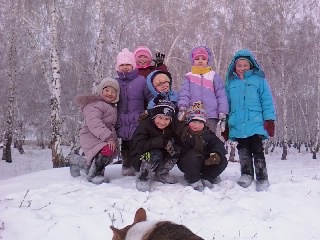 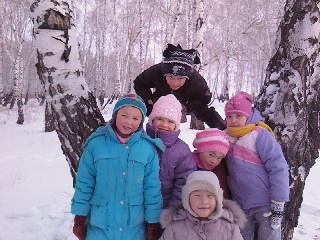 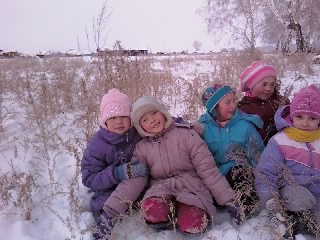 Сыплет белый снежок 
Все деревья в инее.
Мы выходим гулять
В это утро зимнее.
Нам не страшен мороз, 
Не пугает стужа.
С ним холодной зимой 
Очень крепко дружим мы
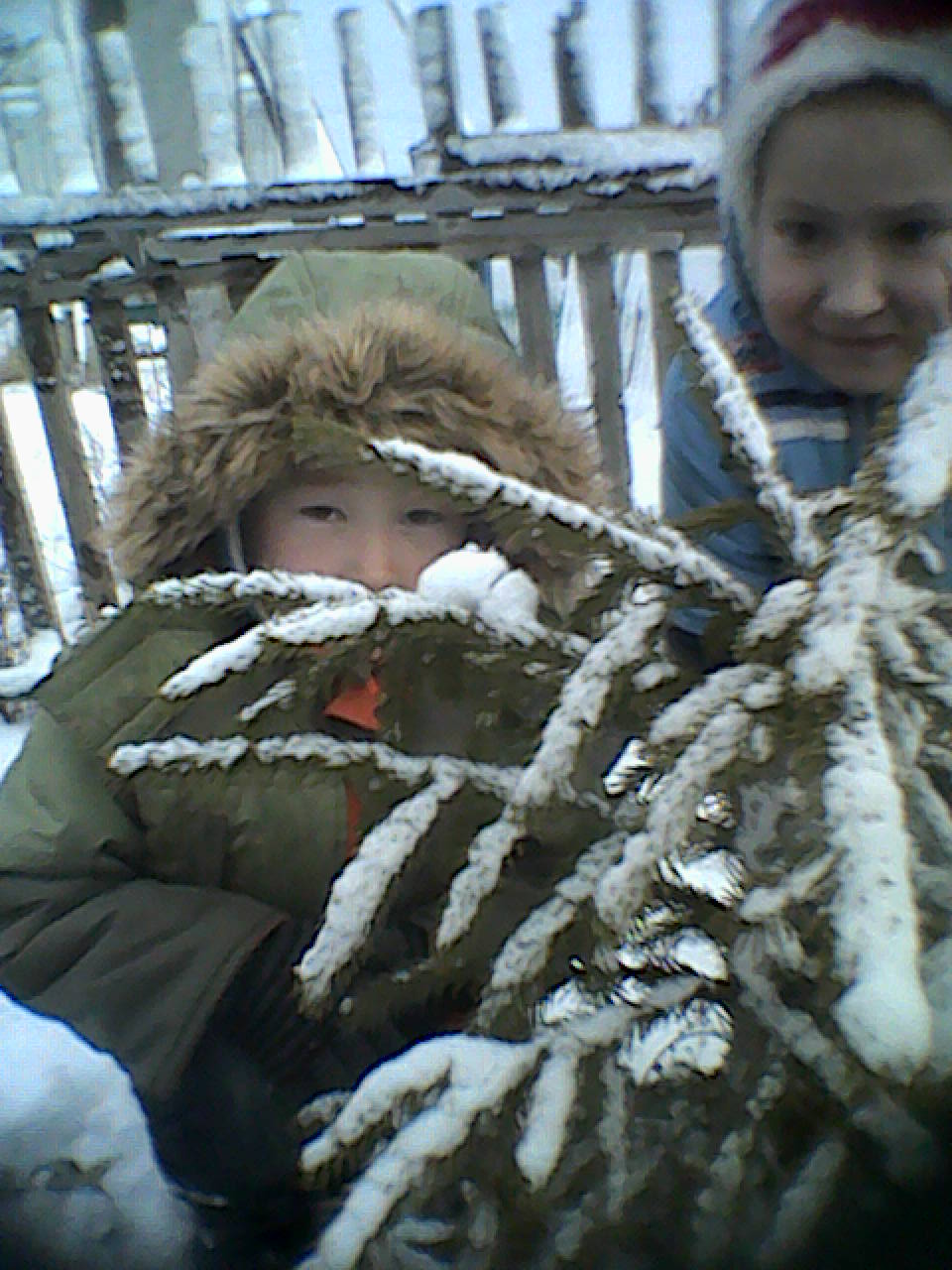 Поддерживая интерес к ребенка к окружающему, следует помнить о воспитании бережного отношения к природе, .Достижение этой цели невозможно без помощи и поддержки семьи.Родители участвуют в конкурсах, развлечениях, выставках . Готовят вместе детьми поделки из бросового и природного материала, книжки -малышки,   собирают рисунки, фотографии.
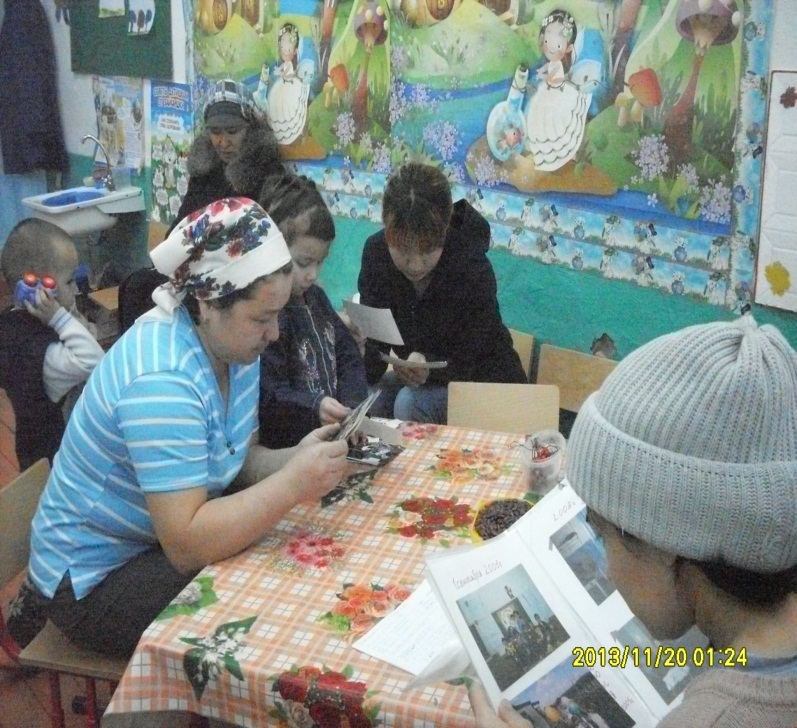 Хорошей традицией стала ,проведение акции «Каждой пичужке-кормушку». -
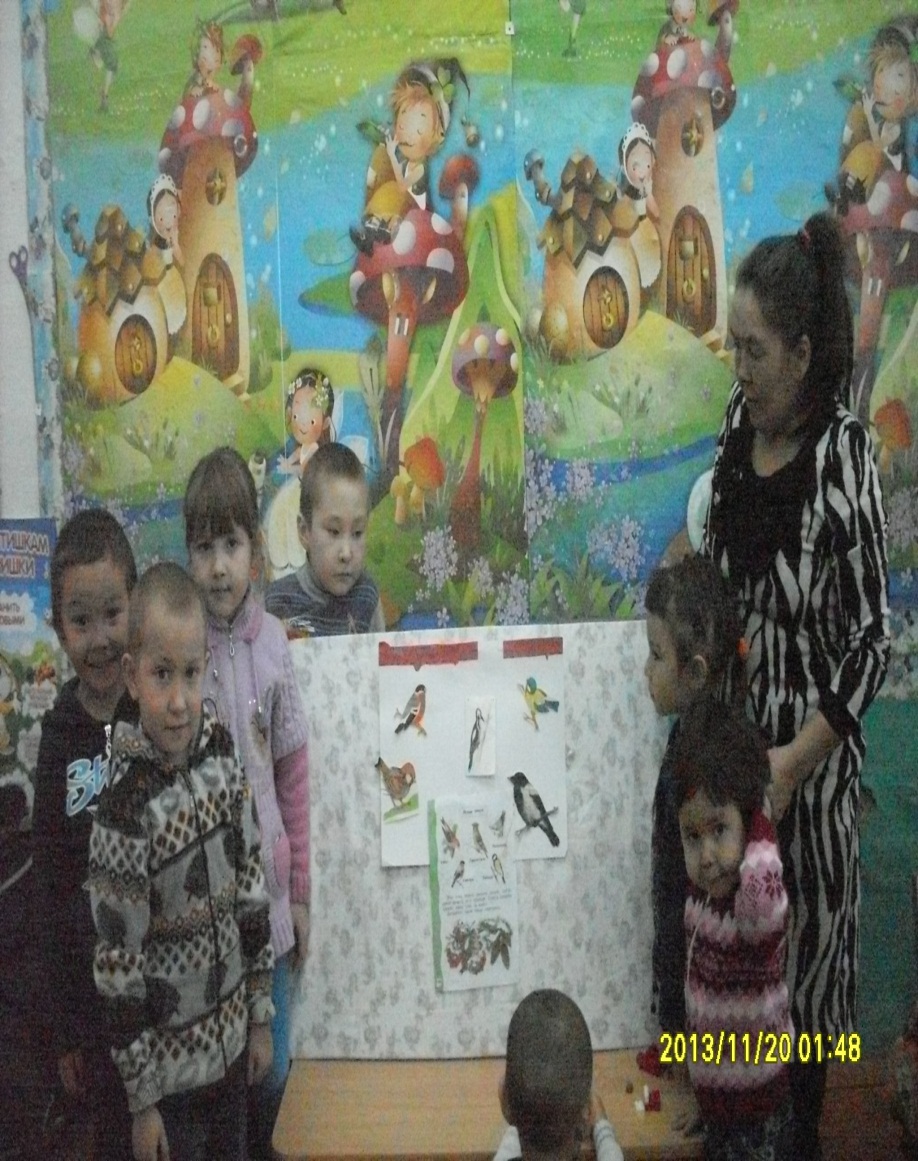 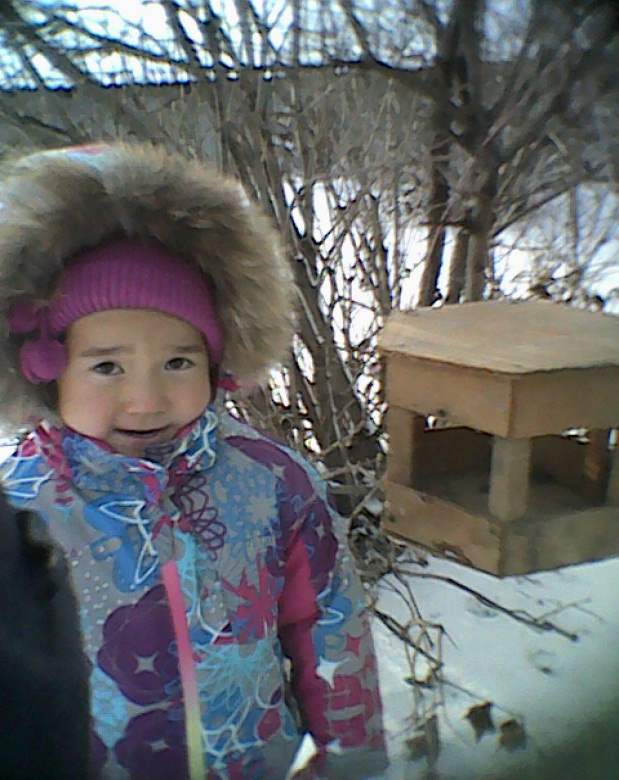 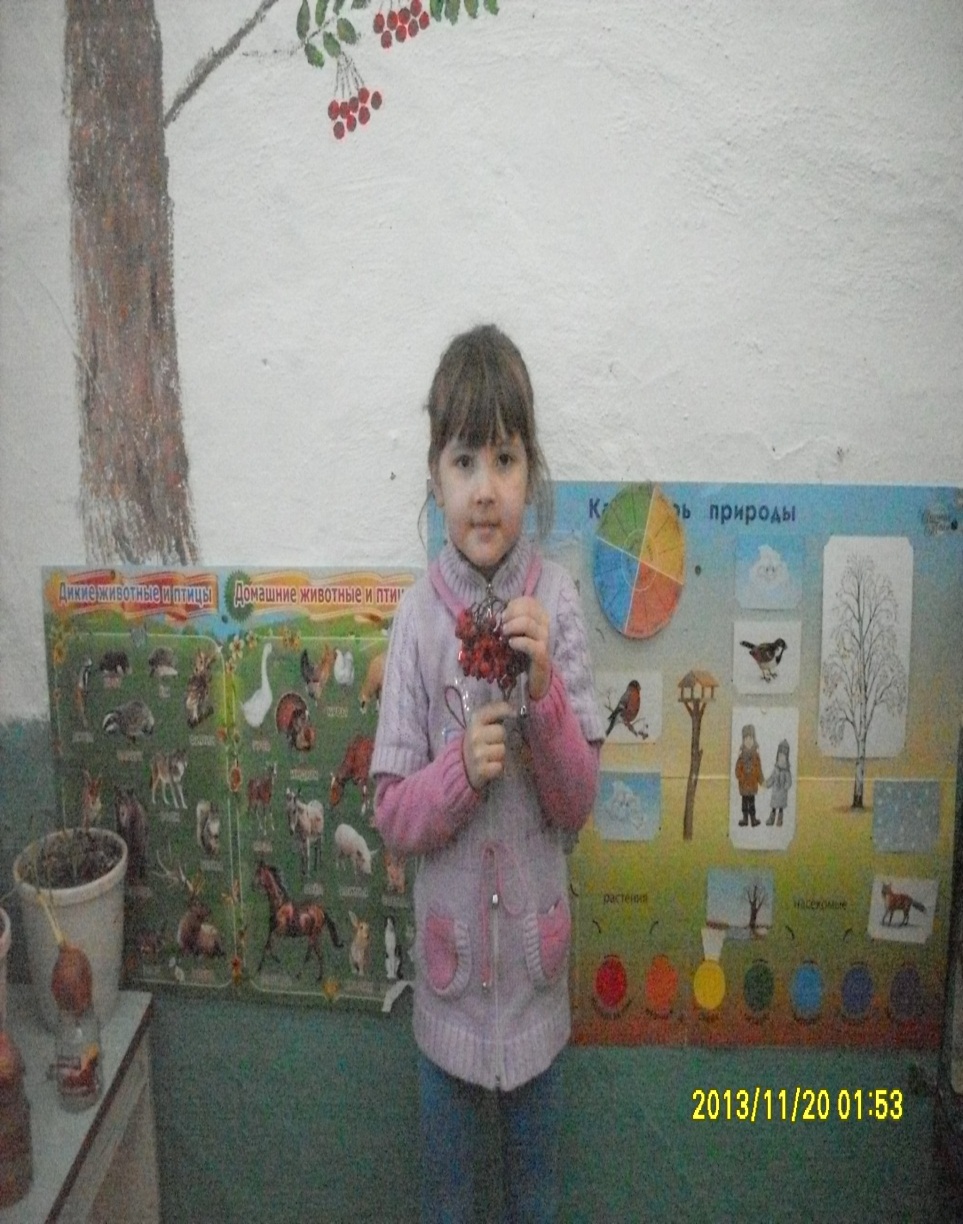 Всё хорошее в людях - из детства!
Как истоки добра пробудить?
Прикоснуться к природе всем сердцем:
Удивиться, узнать, полюбить!
Мы хотим, чтоб земля расцветала,
И росли, как цветы, малыши,
Чтоб для них экология стала
Не наукой, а частью души!
В результате проделанной  работы я убедилась, что познавательно-исследовательская деятельность оказывает позитивное влияние на развитие познавательных способностей. Несомненно, положительными моментами использования стало то, что в процессе исследовательской работы у детей стала проявляться культура мышления, появилось умение видеть проблему, выдвигать гипотезы, умение задавать вопросы, появились навыки исследовательского поведения.  Дети стремятся исследовать новые предметы, проявляют поиск новой информации. У них проявляются способности к прогнозированию – предсказывают возможные действия, последствия. Увеличился словарный запас.  Дети способны оценить поступки людей, находить оригинальные решения в поведении и различных сферах деятельности. Также они научились рассуждать, мыслить логически. У детей проявляется способность к анализу и синтезу, умение правильно излагать свои мысли, высказывать собственные суждения. Расширяется объем и углубляются точные знания об окружающем мире.